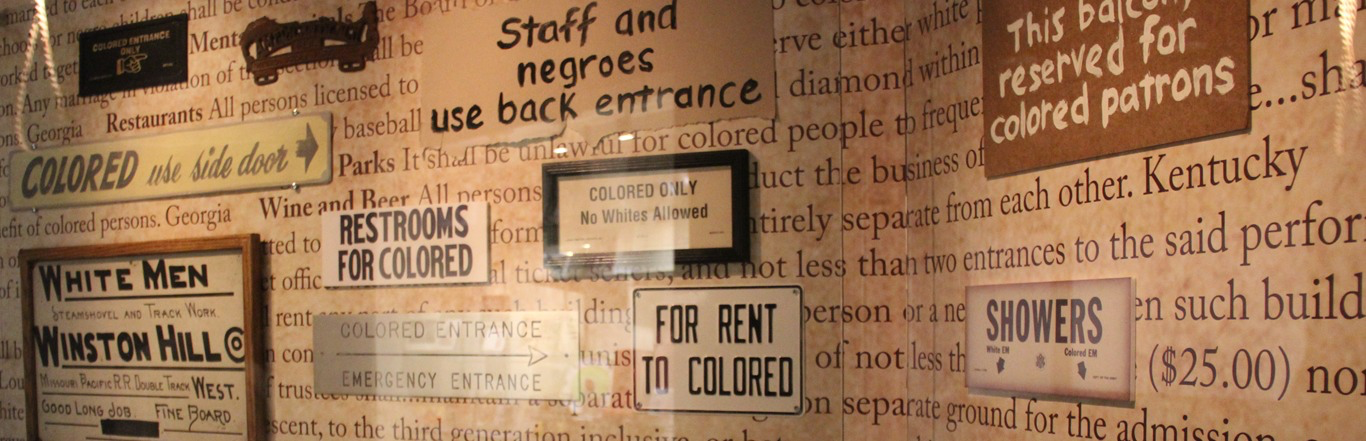 Government Policies with Racial Implications
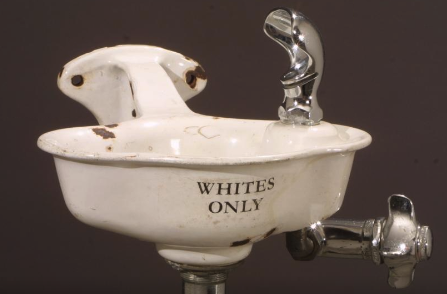 Alameda Chamber of Commerce, 
DEI Town Hall
May 10, 2021

Jon Haveman, Ph.D.
Executive Director, NEED
1
National Economic Education Delegation
Vision
One day, the public discussion of policy issues will be grounded in an accurate perception of the underlying economic principles and data.

Mission
NEED unites the skills and knowledge of a vast network of professional economists to promote understanding of the economics of policy issues in the United States.

NEED Presentations
Are nonpartisan and intended to reflect the consensus of the economics profession.
2
Who Are We?
Honorary Board: 54 members
2 Fed Chairs: Janet Yellen, Ben Bernanke
6 Chairs Council of Economic Advisers
Furman (D), Rosen (R), Bernanke (R), Yellen (D), Tyson (D), Goolsbee (D)
3 Nobel Prize Winners
Akerlof, Smith, Maskin
Delegates: 590+ members
At all levels of academia and some in government service
All have a Ph.D. in economics
Crowdsource slide decks
Give presentations
Global Partners: 45 Ph.D. Economists
Aid in slide deck development
3
Credits and Disclaimer
This slide deck was authored by:
Jon Haveman, Ph.D., NEED

Disclaimer
NEED presentations are designed to be nonpartisan.
It is, however, inevitable that the presenter will be asked for and will provide their own views.
Such views are those of the presenter and not necessarily those of the National Economic Education Delegation (NEED).
4
Outline
Evidence of Racial Disparities
History of Policies
Discriminatory



Anti-discrimination
Economic consequences
In the Appendix
5
Evidence of Racial Disparities
6
Enormous Disparity of Outcomes
Perhaps best illustrated by the difference in wealth accumulation.
Mean is
7x Greater
Median is 8x Greater
7
Life Expectancy
White Women
Black Women
White Men
Black Men
8
Race in Policy
Policies with discriminatory intent
Slavery
Redlining
Policies with discriminatory effect
Perhaps highway location.
Often discrimination written in covertly.
Anti-discrimination policies
Civil Rights Act
Affirmative Action
9
Policies: Discriminatory Intent
Slave trade
Slavery
Reconstruction and 40 acres
Black Codes & Vagrancy Laws
Jim Crow
Federal Housing Policy
10
Slave Trade – by the Numbers
1619 – date marked as arrival of first African slaves – Jamestown, VA
African slavery was in existence prior to this date, likely beginning with Christopher Columbus in 1490s.
Between 1525 and 1808:
12.5 million slaves departed for the New World
10.7 million survived the Middle Passage
Only 388,000 arrived directly on North American shores.
Federal government banned the importation of slaves in 1808.
There was already a population of more than 4 million slaves at the time.
Worth considering as the first deprivation of wealth.
11
Source: https://www.pbs.org/wnet/african-americans-many-rivers-to-cross/history/how-many-slaves-landed-in-the-us/
Slavery
Slave Codes
Legally considered property – a heritable condition.
Not allowed to assemble without the presence of a white person.
Slaves that lived off the plantation had a curfew.
A slave accused of any crime against a white person was doomed.
Illegal to teach a slave to read/write.
Slave marriages were not acknowledged in law.
Implications for period of reconstruction/economic independence.
12
Slavery’s Contribution to Southern Income: 1860
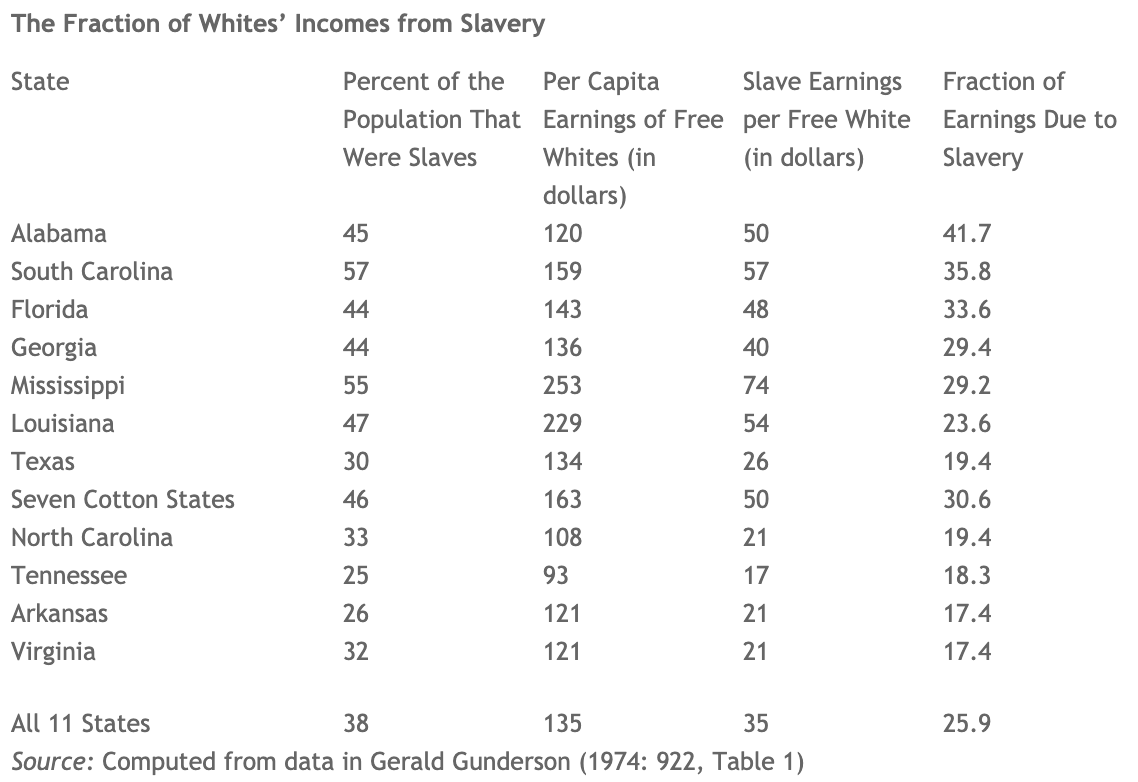 Entire U.S. economy
benefitted from
cheap cotton.

New York’s share of
cotton revenue: ~40%.
13
Source: https://eh.net/encyclopedia/the-economics-of-the-civil-war/
Amendments Ending Slavery
13th Amendment - 1865
Nearly abolished slavery.
14th Amendment - 1867
Citizenship for those born in or naturalized in the United States.
15th Amendment - 1870
Sought to eliminate discrimination in voting.
14
Reconstruction & 40 Acres: 1865-1877
Freedmen’s Bureau, 1865, shortly before the end of the war.
Food and medical aid to former slaves.
Established schools for freedmen.
1870: A quarter million attended more than 4,000 schools in the south.
Tried to establish labor rights of freed slaves.
Fair wages and free choice of employers.
Free public education in the South
Excluded black children.
40 Acres.
Black codes.
Northern soldiers had all left by 1877.
15
40 Acres (but no Mule)
General Sherman, Jan. 16, 1865: Special Field Order No. 15
Granted some freed families land in plots no larger than 40 acres.
Implemented at the behest of Black leaders.
Some 400,000 acres were redistributed from Confederate landowners to former Black slaves.
Also:
Established Black settlements to be governed entirely by Black people themselves.
Sherman later ordered that the army could lend new settlers mules.
Overturned by Andrew Johnson in the Fall of 1865.
Land returned to former slave owners.
Imagine the implications for Black wealth.
Value of the land and the proceeds from having been able to work it independently.
16
Black Codes: 1865-1877
Special laws that applied only to Black persons.
Both progressive and restrictive.
Acknowledged: Black ownership of property and marriage.  Right to sue and be sued.
Included restrictive labor contracts, apprenticeships, and vagrancy laws.
Business licensing fees
Separate Black courts
Harsh penalties (death) for rebellion, arson, burglary, assaulting a White woman.
Broadly concerned with controlling former slaves.
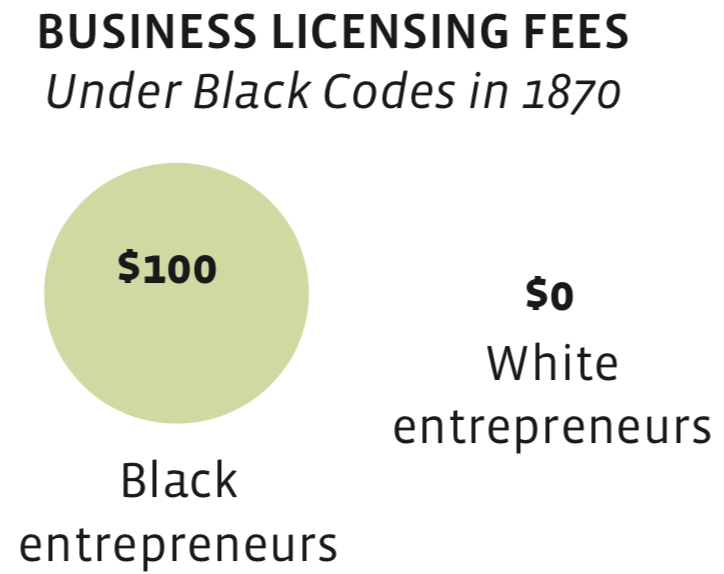 17
Jim Crow (1877-1964)
Sets of laws
Segregation, restrictions on:
Voting, education, work, public office, juries, justice system.
Segregated use of both private and public facilities.

Sets of customs
Defining interactions between Black and Whites.

Late 19th century through 1960s.

Exploited a loophole in the 13th Amendment.
Provision allowed slavery as a punishment for a crime.
18
The Second Slavery?
Black men, women, and sometimes children were arrested and convicted of crimes under the Black Codes/Jim Crow.
Vagrancy, unemployment were crimes.
Subsequently leased to private companies.
200,000 Black Americans were forced into such labor arrangements.
Leasing turned into chain gangs in the early 20th century.
Lynching
Another form of controlling Black Americans was common.
More than 4,400 lynchings occurred during the Jim Crow years.
Land takings
Fraud, deception, and theft.
An estimated 11 million acres.
19
Jim Crow & Black Patenting
20
Source: https://lisadcook.net/wp-content/uploads/2014/02/pats_paper17_1013_final_web.pdf
Other Forms of Disenfranchisement
Poll taxes
Literacy tests
Other measures: https://www.history.com/news/african-american-voting-right-15th-amendment
Klan – with complicity from the police and government
21
The New Deal
FHA Policy – Redlining
Explicitly discriminatory
Social Security
Implicitly discriminatory
Unemployment
Implicitly discriminatory
Minimum wages
Implicitly discriminatory
22
Misguided Past Policies: Redlining
For example, the government “redlined” heavily minority neighborhoods.
Redlining occurred when maps were drawn to show how risky investment in certain areas would be.  The “riskiest” areas usually had the highest concentrations of black people.
Some argue that the government merely drew these maps, and did not discriminate in their own lending practices.
Others say private and public lenders relied on these maps to deny investment or loans in those areas.
Some relationships between redlined areas and outcomes still hold today in peer-reviewed economics research. 
Note this is a failure introduced by government!
[Speaker Notes: The 1936 FHA underwriting manual included explicit instructions to not lend in areas with “inharmonious racial groups” and to respect racially biased covenant restrictions; for example, if a deed said that no black person could occupy a house, the FHA manual of 1936 respected that.

For more, see https://www.jstor.org/stable/20108708?seq=1#page_scan_tab_contents or https://ncrc.org/holc/.]
HOLC Appraisal Manual Grading System
Grade A = “homogeneous,” in demand during “good times or bad.” 

Grade B = “like a 1935 automobile-still good, but not what the people are buying today who can afford a new one” 

Grade C = becoming obsolete, “expiring restrictions or lack of them” and “infiltration of a lower grade population.” 

Grade D = “those neighborhoods in which the things that are now taking place in the C neighborhoods, have already happened.”
24
Misguided Past Policies: Redlining
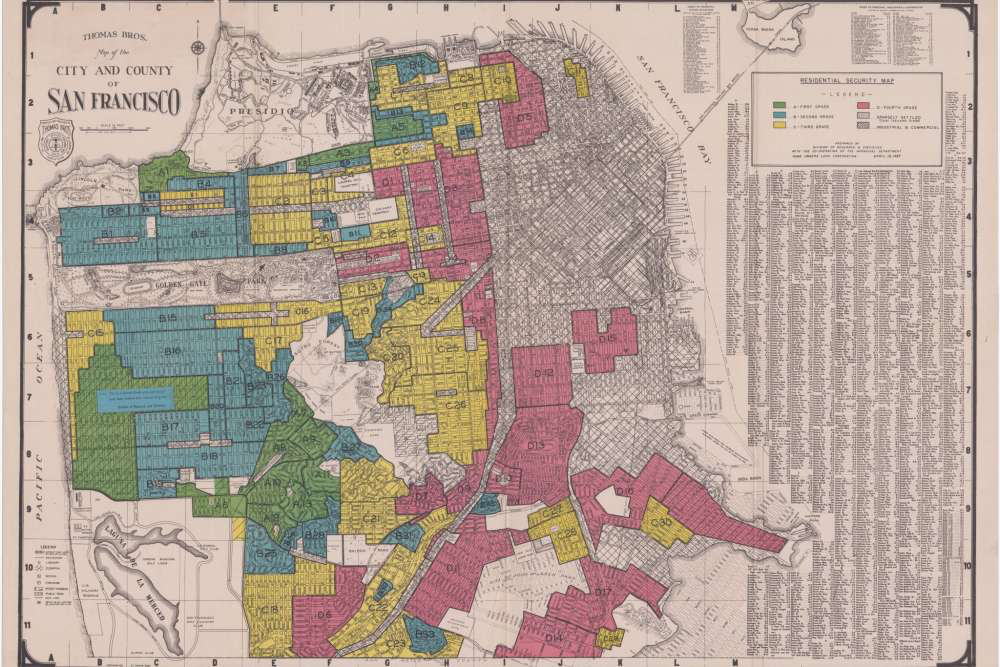 Red areas were largely 
Black communities, 
and considered to be too risky 
for new home loans.

Yellow areas also suffered from discrimination resulting from FHA guidelines.
Housing Post-WWII
Residential covenants and discriminatory zoning
Single family vs multifamily zoning was an effort to segregate housing.
Redlining
GI Bill – for Whites only
Discrimination at every step of the way
Appraisals, realtors, mortgage receipt and terms.
Very recent evidence exists – esp. loans during housing bubble, appraisals.
26
Policies w/Discriminatory EFFECT
27
Effect: Often Intended, But Not Overt
How?

Allow local officials to administer the program.

Exclude specific occupations where Black workers are overrepresented.
28
Policies: Discriminatory Effect
Homestead Act
The New Deal
Wagner Act – Unions
Minimum Wages
Social Security
Federal Asset Building Policies
Local zoning ordinances
Incarceration
29
Homestead Acts
Original Homestead Act (1868-1934)
Granted 246 million acres of western land  (size of CA & TX combined)
To receive 160 acres of land:
File an application, improve the land for 5 years, file for deed of ownership.
1.5 million White families
Excluded Black Americans in practice, not letter.
Southern Homestead Act (1866-1876)
28,000 individuals, of which 4,000-5,500 were emancipated slaves.
Most were locked into year-long contracts following the war. Could not break to homestead until after special provisions for freed slaves had ended.
Land was often unfarmable – swamp or heavily wooded.
30
Source: https://aeon.co/ideas/land-and-the-roots-of-african-american-poverty
Homestead Acts – Effects on Relative Wealth
Nearly 10% of all U.S. land was given (for a filing fee) to White families in the 5 decades following the Civil War.
This is an enormous head start in terms of wealth development for White families relative to Black families.
An estimated 46 million current Americans trace their lineage back to homesteaders.
Nearly all are White.
31
The New Deal
FHA Policy – Redlining
Explicitly discriminatory
Social Security
Implicitly discriminatory
Unemployment
Implicitly discriminatory
Minimum wages
Implicitly discriminatory
32
GI Bill
Reintegrating 16 million veterans
1.2 million were Black
Loans: homes, farms, or business
Levittown – explicitly banned
Couldn’t get loans regardless of guaranty - covenants
Education
Steered toward vocational training, not college
HBCUs – were overcrowded and nonexistent in the north
Unemployment
Instead – a provocation for Black men to wear the uniform.
Lynchings and other violence in the wake of WWII – Red Summer after WWI
33
GI Bill: by the Numbers
Federal spending between 1944 and 1971:  $95 billion (15% of budget)
Housing:
200,000 small business loans
Mortgages for 5 million new houses

In 1947:
2 of 3,200 VA loans in Mississippi went to Black veterans.
100 of 67,000 loans in NY and Northern NJ went to Black veterans.
34
GI Bill: Education
Volume:
2,250,000 participated in higher education
5,600,000 enrolled in vocational institutions
Quality differences:
White colleges and universities actively increased enrollment.
HBCUs did not have the resources to do so.
Black veterans often pushed toward vocational training.
35
GI Bill: Housing
36
Summary
Discrimination in U.S. policy has been common through the post slavery years.
Overt laws were on the books until the 1960s.
Effectively discriminatory laws played a massive role in the distribution of wealth across races.
The Civil Rights Era has reduced statutory discrimination, but there is still significant evidence of economic discrimination.
The effect of more than 100 years of discrimination in policy is still readily measurable.
37
Thank you!
Any Questions?


www.NEEDelegation.org
Jon Haveman, Ph.D.
Jon@NEEDelegation.org

Contact NEED: info@needelegation.org

Submit a testimonial:  www.NEEDelegation.org/testimonials.php

Become a Friend of NEED:  www.NEEDelegation.org/friend.php
38
Disparities in Lifetime Earnings
39
Median Income
40
Little Wage Progress
Black male earnings for every $1 earned by white men
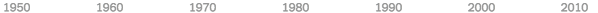 41
Black Male Labor Force Participation is Low
42
Poverty
43
Mobility
Generally the case that Black men are:
less likely to move out of the bottom than White men.
More likely to drop out of the top than are White men.
Overall rates of mobility in the post Civil War era have been slower for Black men than for White men
Racial differences in income are persistent if race and human capital are strongly transmitted across generations.
Which they are in U.S. history.
44
U.S. – Racial Differences in Mobility
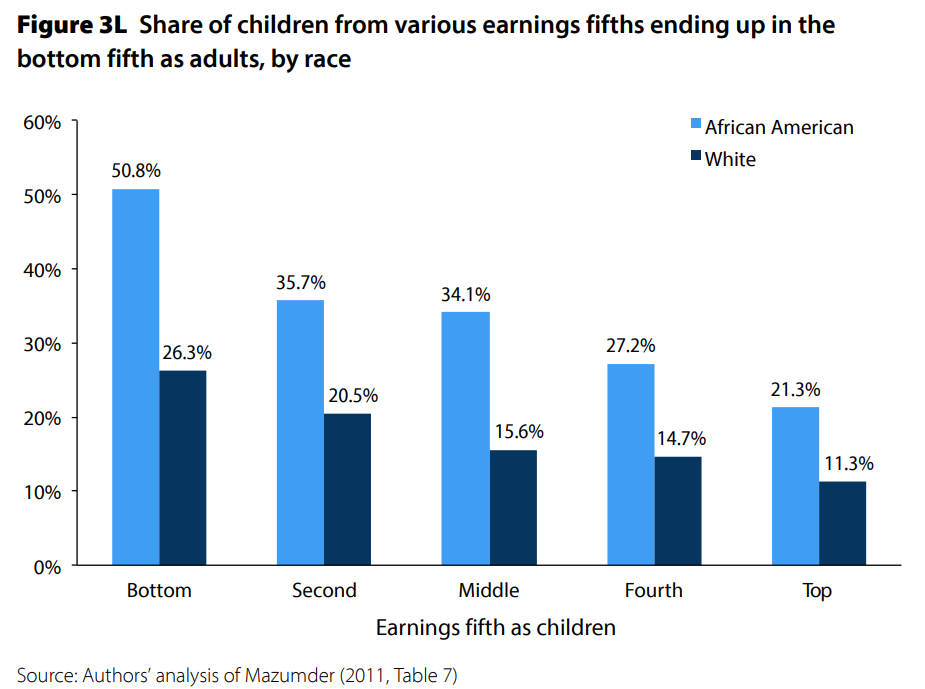 Odds of staying poor, if born poor
Odds of becoming poor, if born rich
45
Economic Policy Institute, State of Working America, 2012
Evidence on Mobility
Had Black children from 1880 to 1900 transitioned as White children had, the income gap in 1900 would have been the same as it was in 2000.
The inheritance of race prevented 100 years worth of achievement.
46
Maternal Mortality Rates, 2018
47
Source: https://www.cdc.gov/nchs/data/nvsr/nvsr69/nvsr69_02-508.pdf
Implications for GDP of Talent Allocation
Doctors:
In 1960, 90% were white men.   In 2010, just 60% were white men.
Why?  Exclusion for high skilled occupations of women and minorities.
How?
Lack of access to human capital development
Societal base preferences
Implications of this change in access to high skilled work?
Explains as much as 40% of GDP growth during this period.
48
Source: https://needelegation.org/Library/53/ECTA11427.pdf
Anti-Discrimination
49
Note About Legislation and Other Efforts
There is always a tradeoff inherent in policies.
Equity vs efficiency

It is possible, but not necessarily true, that anti-discrimination laws will reduce efficiency.

However, there may be equity considerations and offsetting externalities that cause them to be in the public interest.
50
1954 Brown v. Board of Education
1896: Plessy v. Ferguson
Ruled that segregated public facilities were legal, so long as of equal quality.
Applied to buses, school, and other public facilities
Sanctioned Jim Crow laws.

Brown: helped to establish that separate-but-equal is not equal at all.
Lower court ruled:
“[D]etrimental effect on colored children”
Contributed to “a sense of inferiority”
But upheld separate but equal doctring.
Supreme Court: ”Separate but equal” has no place – inherently unequal.
51
Brown Impact
Was steadfastly resisted in much of the south.
Helped to fuel the civil rights movement.
Did not desegregate schools.
Schools remain highly segregated today.
Racial inequities abound.
Washington DC, a school with 11% low-income students is 1 mile from a school with primarily low-income students.
52
Economic Impact of Equalization
If southern-born Black men had attended white schools:
1920s cohort: would have earned 6 to 9% more than they actually did in 1970.
1930s cohort: gap was just 2 to 5%
Because of increasing legal activity, local officials were taking the “equal” part of “separate but equal” more seriously.
Also clear that quality affects extent of education.
Parental education is important for child’s level of education.
Lack of equality spilled over across generations.
Legal action and Brown did help to narrow the wage and education gap between Black and White workers.
Brown and desegregation narrowed southern-born and nonsouthern-born Black wage gap by 10 percentage points.
53
1957 Civil Rights
For decades after Reconstruction, the U.S. Congress did not pass a single civil rights act.

In 1957, it established within the Justice Department:
A civil rights section, and
a Commission on Civil Rights to investigate discriminatory conditions.
54
Anti-Discrimination Legislation of the 1960s
1964 – Civil Rights Act
Ended Jim Crow and legal separation.

1965 – Voting Rights Act
Enforced the 15th Amendment.

1968 – Fair Housing Act
Addresses widespread discrimination in home sales, realtor services and rent.
55
Civil Rights Movement and Legislation
Dismantled de jure segregation and discrimination in:
Labor markets
Education voting rights
Health care
Public accommodations
Housing
Significant gains in Black men’s wages relative to White men…
Until 1980.  Very little ground gained since then.
56
Civil Rights Act of 1964
Segregation on the grounds of race, religion or national origin was banned at all places of public accommodation, including courthouses, parks, restaurants, theaters, sports arenas and hotels.
Barred race, religious, national origin and gender discrimination by employers and labor unions, and created an Equal Employment Opportunity Commission with the power to file lawsuits on behalf of aggrieved workers.
Forbade the use of federal funds for any discriminatory program, authorized the Office of Education (now the Department of Education) to assist with school desegregation, gave extra clout to the Commission on Civil Rights and prohibited the unequal application of voting requirements.
Martin Luther King Jr.: Nothing less than a 2nd emancipation.
57
https://www.history.com/topics/black-history/civil-rights-act
Affirmative Action
Education
Employment
Government Contracting
58
Affirmative Action – Costs and Benefits
Costs: 
Potential to displace those of other races/ethnicities.
Education, employment, government contracts
Potential to raise costs of doing business, both private and public.

Benefits: 
Education: potential to lift Black and Latino students in terms of post-secondary education.
Impact Black and Latino .
59
Affirmative Action – Economic Consequences
Some evidence specific to prop 209:
Benefits:  
Government contracts fell in cost by 5.6% after prop 209

Costs: 
Measurable impact of prop 209 on educational quality for Black and Latino students
Black and Latinos had discernable increases in lifetime earnings from affirmative action.
Measurable drop in Black and Latino employment.
60
Policy Solutions
61
Categories of Policy Areas
Asset Accumulation
Education
Housing
Health Care
Incarceration/Criminal Justice
Transportation
Broadband
Hiring
62
Gov’t Asset Building Policies
63
Solutions: Part I
Do persistent gaps in one domain (wealth) block progress in other domains?
Education and employment, for example
Solutions focused on a single domain (education) can be undermined by persistent disadvantages in another.
Broad based – multi-domain – solutions are necessary.
64
Solutions: Part II
Universal approaches
If you subsidize everybody, you subsidize nobody
Strategies focused on disadvantaged groups become politicized.
65
4 Goals from Urban Next50
Closing the racial wealth gap so all people can invest in their own and their children’s futures, buy a home, obtain a quality education, and save for a secure retirement. 
Eliminating racial inequities in public school quality so every child can achieve the solid educational foundation needed to succeed in the 21st-century economy. 
Closing employment and earnings gaps so all people have the dignity and security of a quality job, the opportunity to contribute to the nation’s prosperity, and the resources to support their and their children’s well-being and future prospects. 
Ending punitive policing so people and communities can be safe and more confident in the justice system.
66
Discrimination vs Prejudice
Discrimination: treating someone differently based on characteristics such as gender, race, or religion.
Prejudice: may lead to discrimination but only if you act on it.
67
Source: Race Discrimination: An Economic Perspective
Summary
Discrimination in U.S. policy has been common through the post slavery years.
Overt laws were on the books until the 1960s.
Effectively discriminatory laws played a massive role in the distribution of wealth across races.
The Civil Rights Era has reduced statutory discrimination, but there is still significant evidence of economic discrimination.
The effects of more than 100 years of discrimination in policy is still readily measurable.
68
Available NEED Topics Include:
US Economy
Climate Change
Economic Inequality
Economic Mobility
US Social Policy
Trade and Globalization
Minimum Wages
Immigration Economics
Housing Policy
Federal Budgets
Federal Debt
Black-White Wealth Gap
Autonomous Vehicles
69